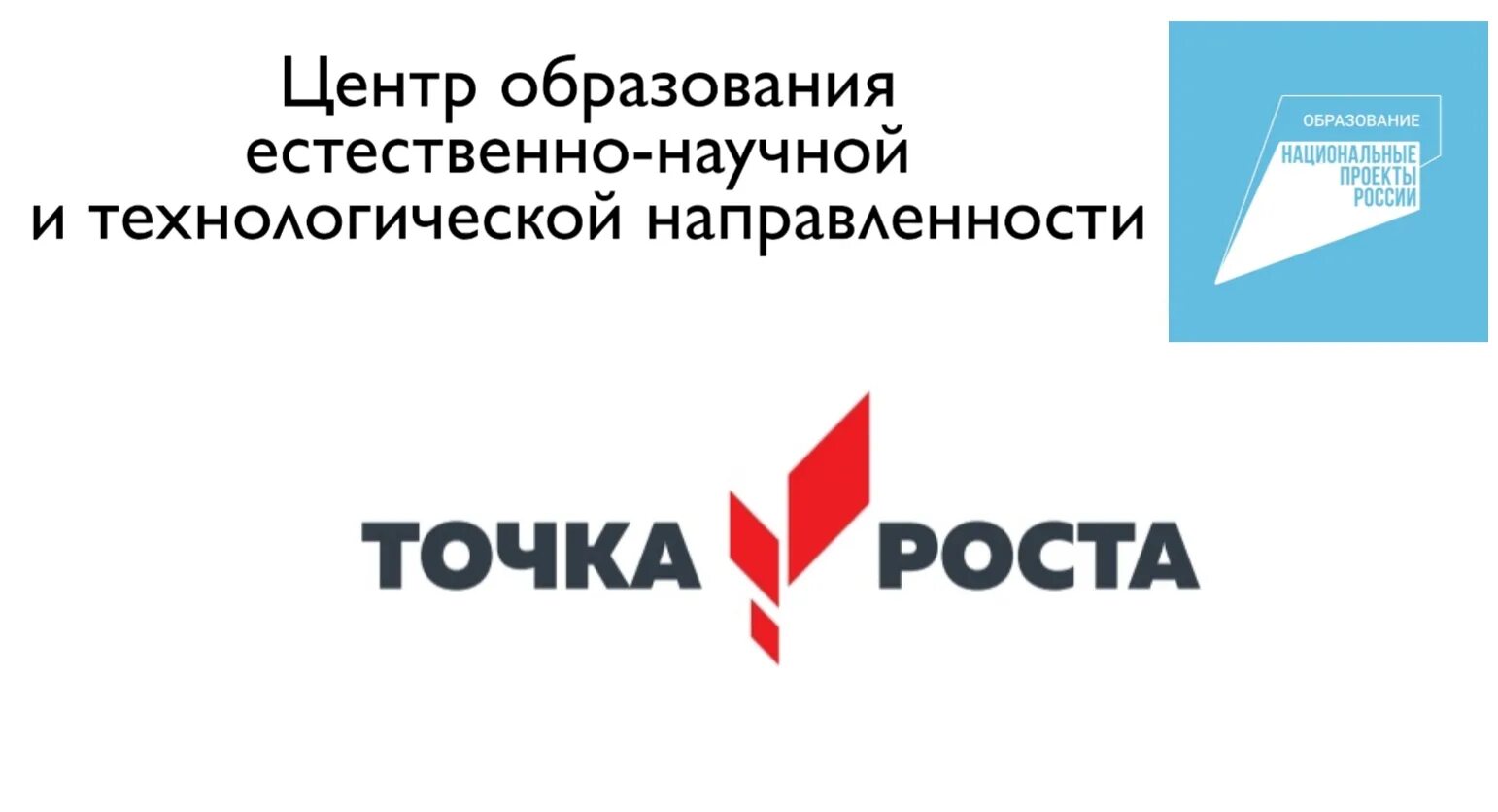 Деятельность Центра образования естественно-научной и технологической направленностей «Точка Роста» 
в 2024-2025 учебном году
 на базе МБОУ Покурская ОСШ
Реализация основных образовательных программ
Естественно-научные предметы: 
«Физика», 
«Химия», 
«Биология».
Технологическое направление:
«Технология».
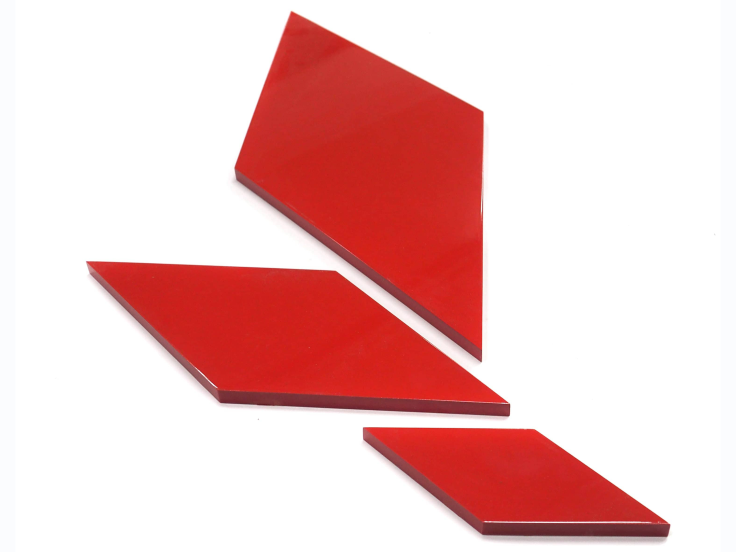 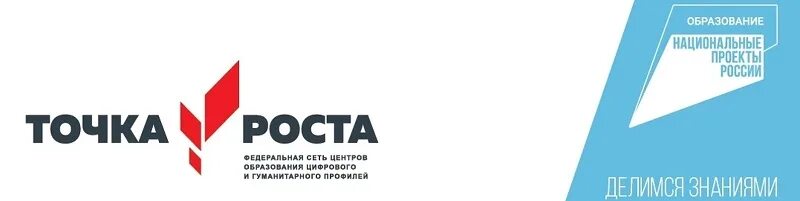 Реализация рабочих программ
Элективных курсов:
«Системное повторение курса информатики»,
«Системное повторение курса химии»,
«Системное повторение курса физики».

Дополнительные общеобразовательные общеразвивающие программы:
«Беспилотные летательные аппараты»
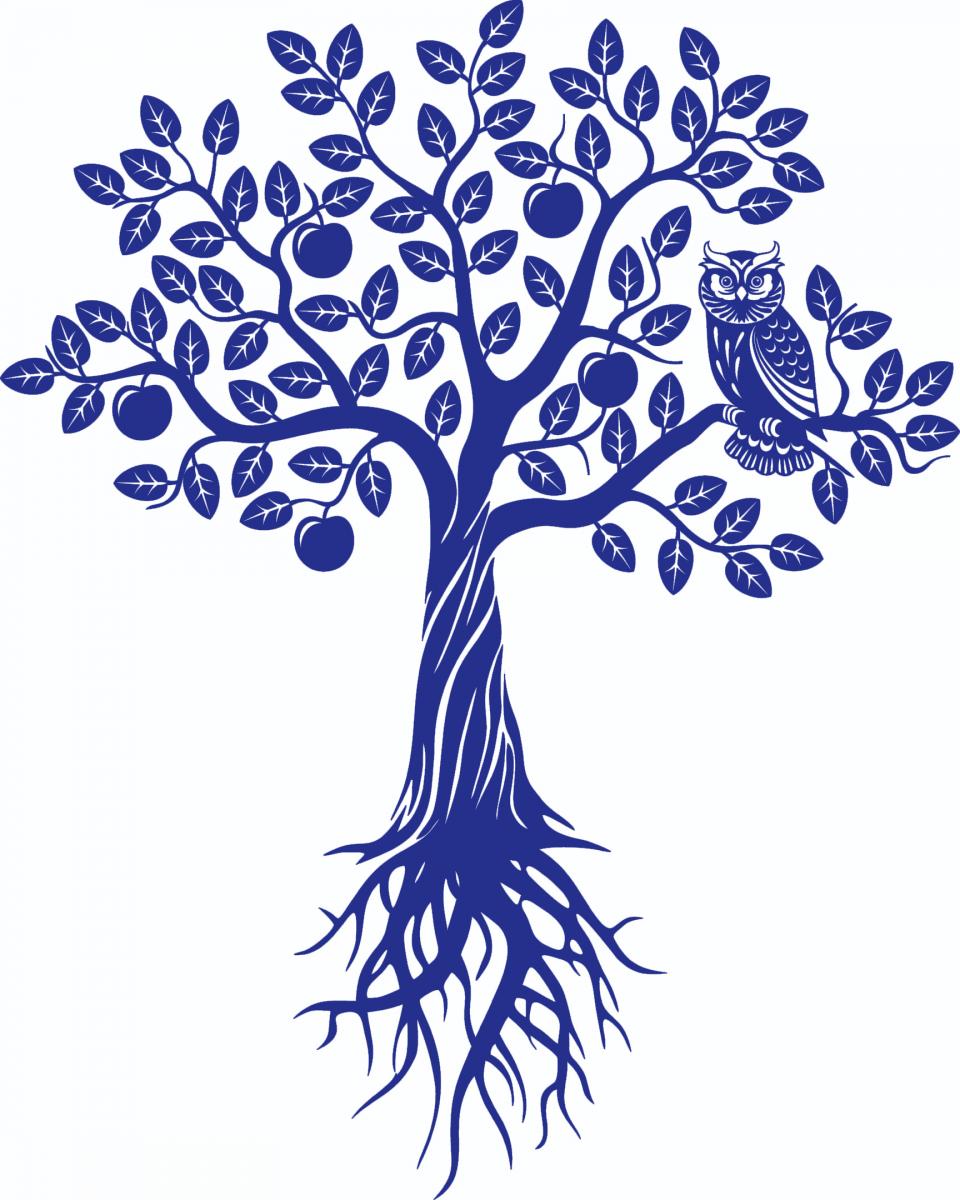 Реализация рабочих программ
Внеурочной деятельности (кружковая работа):
«Основы робототехники»,
«Занимательная робототехника»,
«Здорово быть здоровым»,
«Основы медицинских знаний»,
«Юный информатик»,
«Занимательная физика», 
«Первые шаги в науку»,
«Биология на службе медицины».
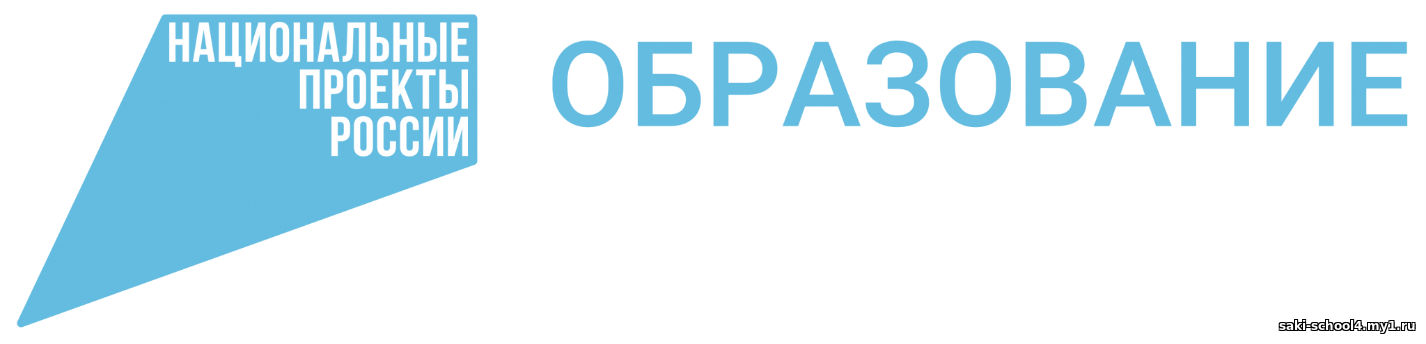 Цели центра образования естественно-научной и технологической направленности «Точка роста»:
Совершенствование условий для повышения качества образования, в том числе за счёт обновления учебных помещений, приобретения современного оборудования, повышения квалификации педагогических работников и расширения практического содержания реализуемых образовательных программ.

Расширение возможностей обучающихся в освоении учебных предметов естественно-научной направленности, программ внеурочной деятельности естественно-научной направленности.
Мероприятия в 2023-2024 учебном году
«Фестиваль открытий»
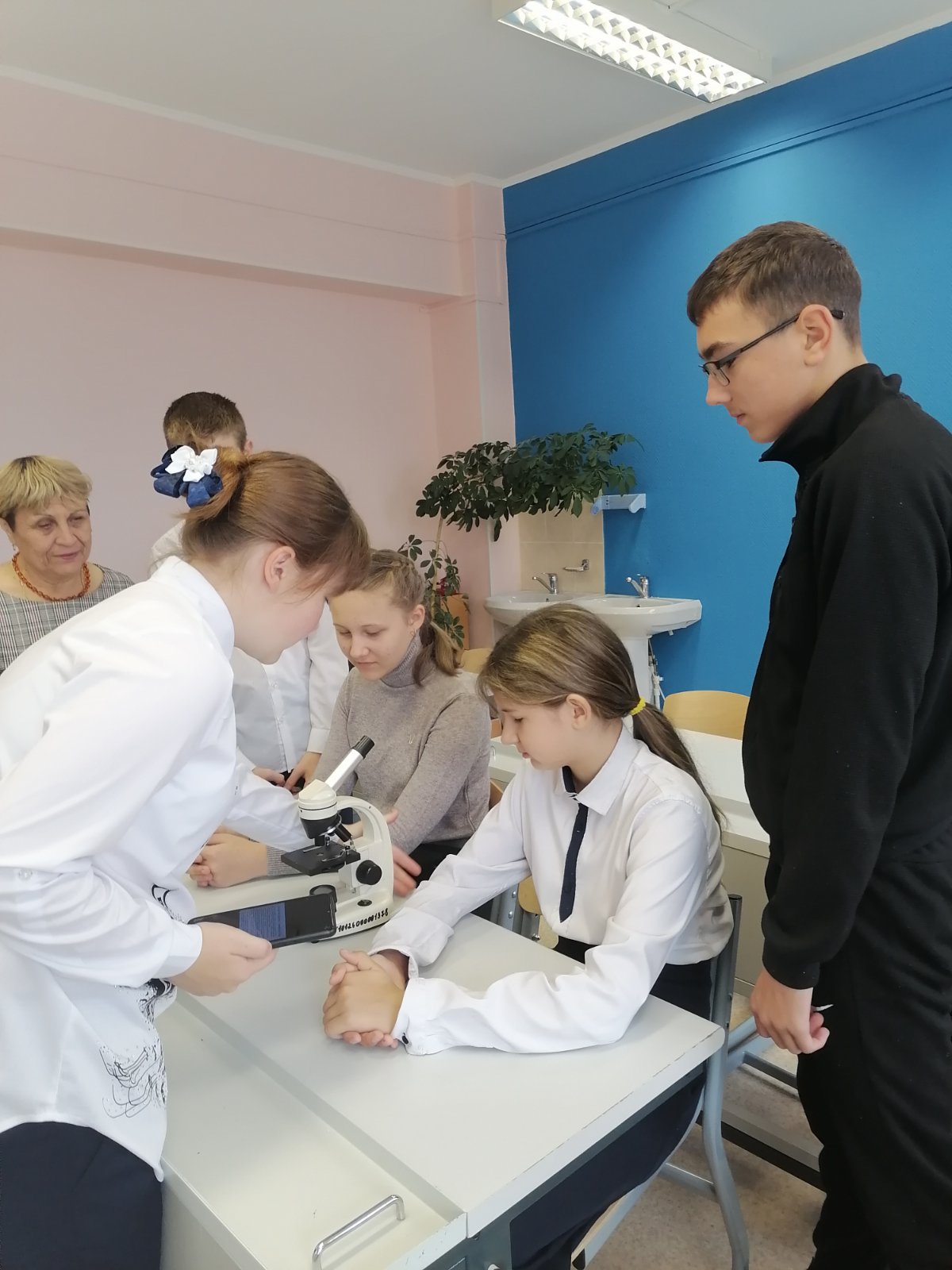 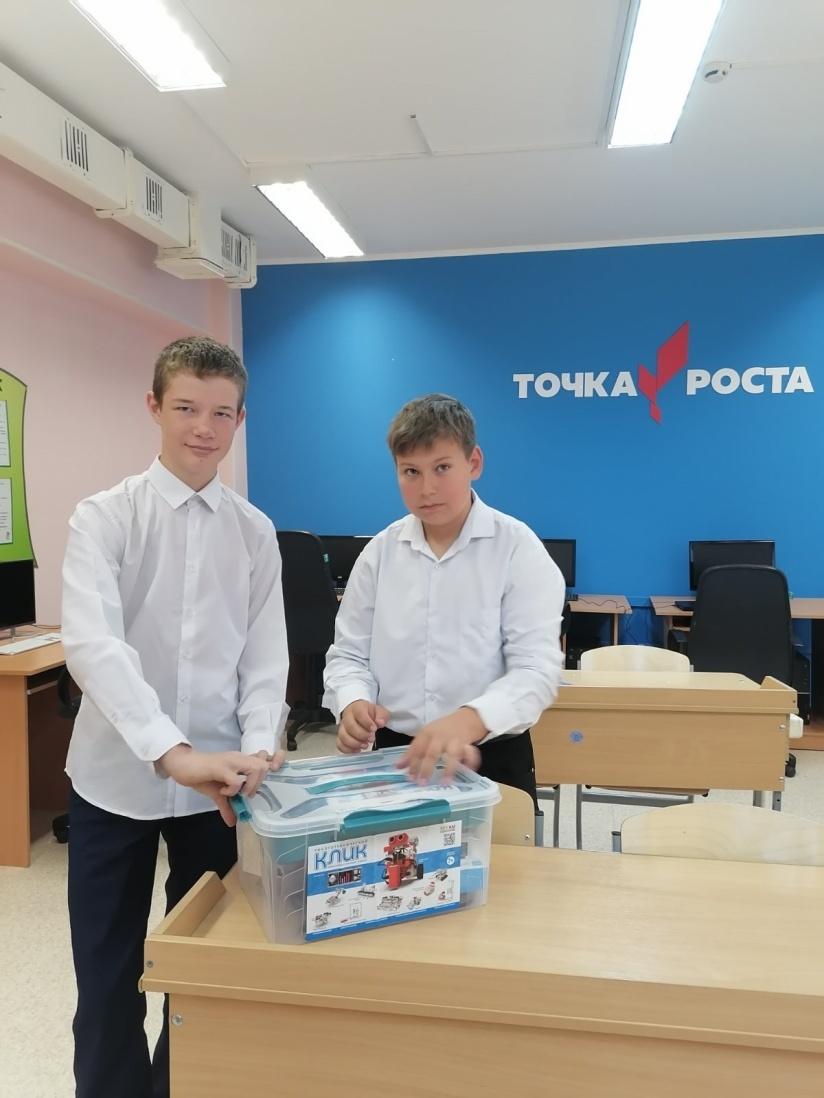 Мероприятия в 2023-2024 учебном году
Выделение ДНК из лука
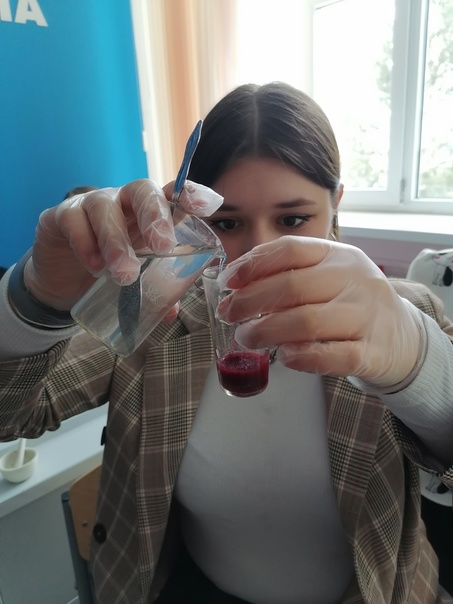 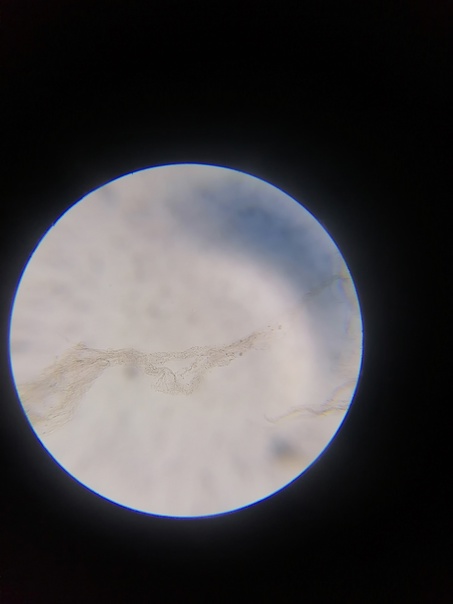 Мероприятия в 2023-2024 учебном году
«Огород на подоконнике»
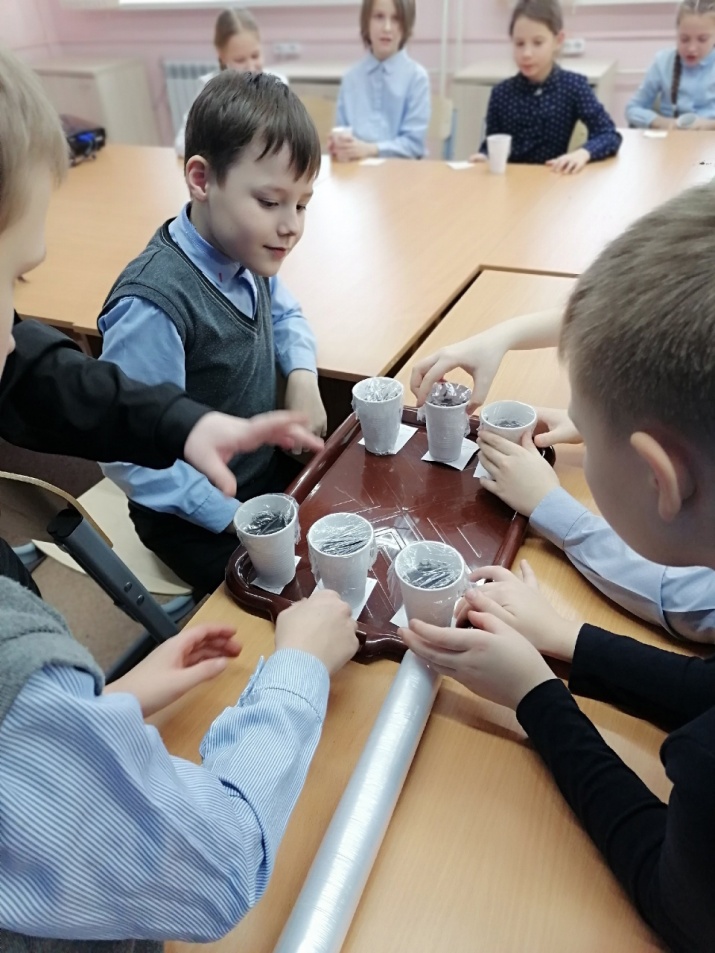 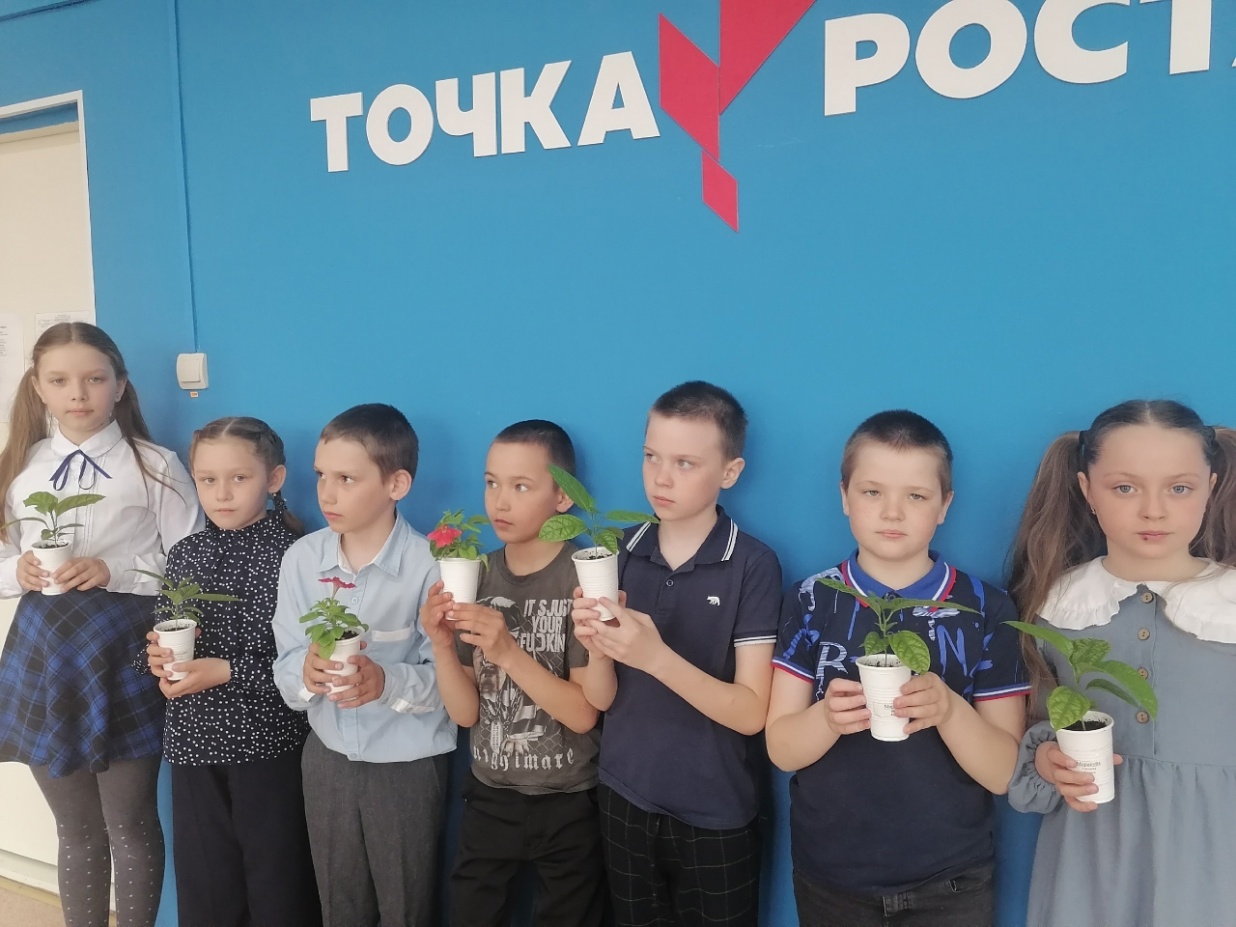 Мероприятия в 2023-2024 учебном году
Мастер-класс «Урок мыловара»
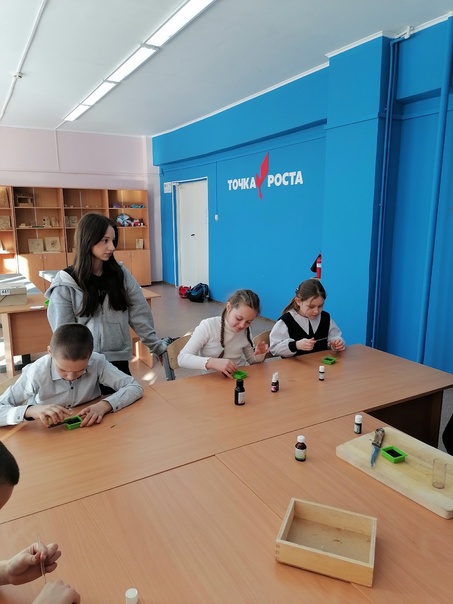 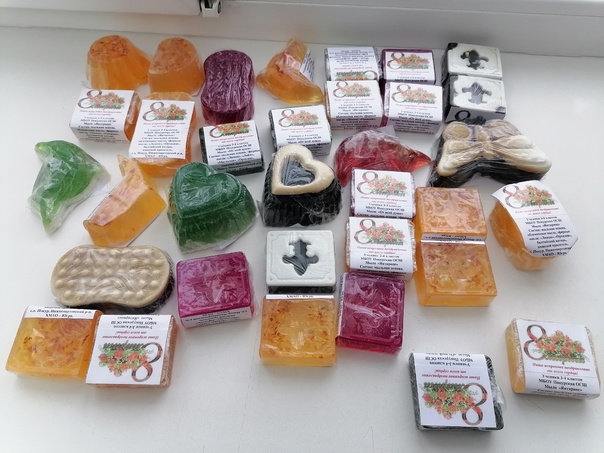 Мероприятия в 2023-2024 учебном году
Мастер-класс «Управление квадрокоптером»
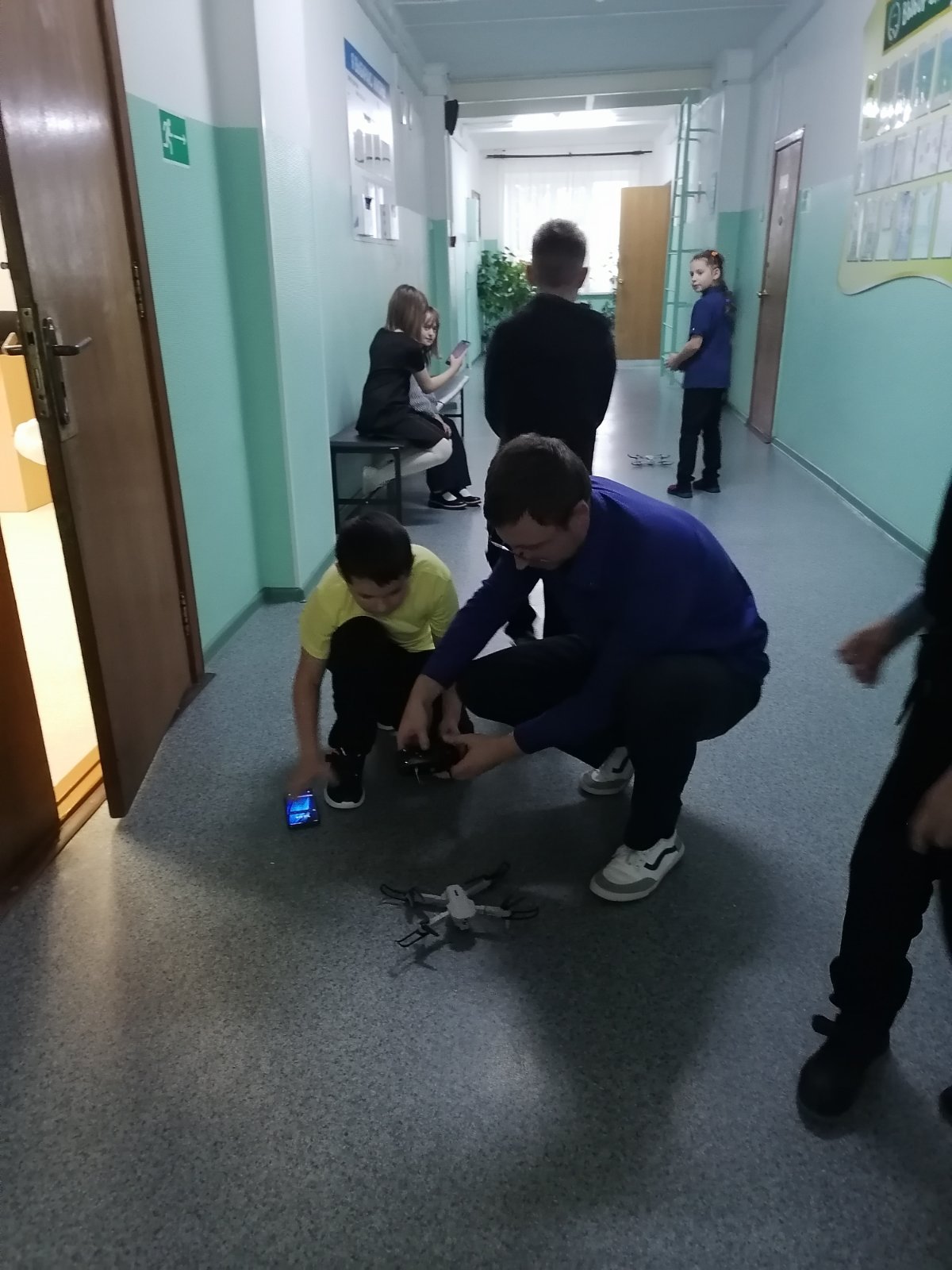 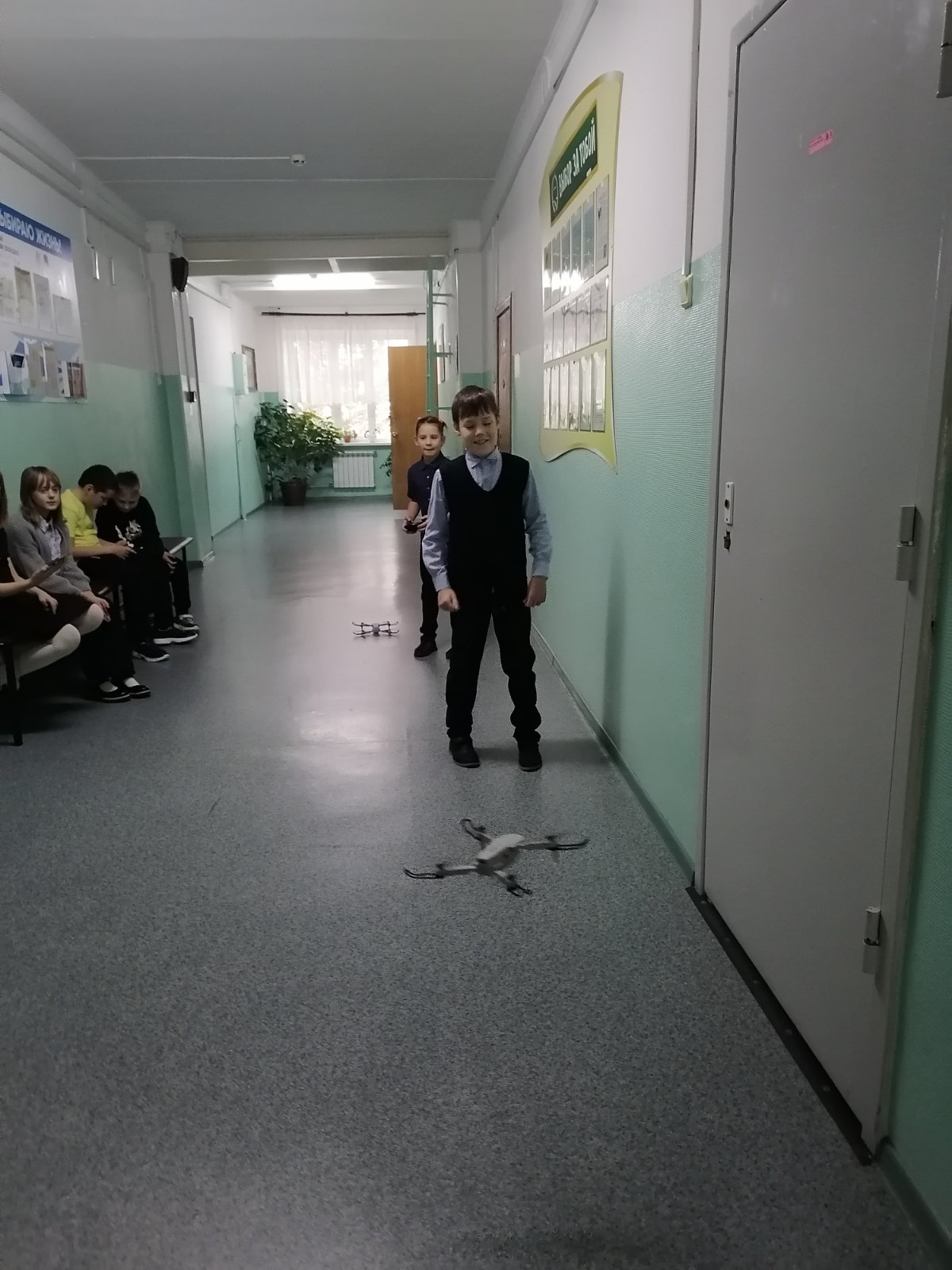 Мероприятия в 2023-2024 учебном году
«Водородный показатель рН»
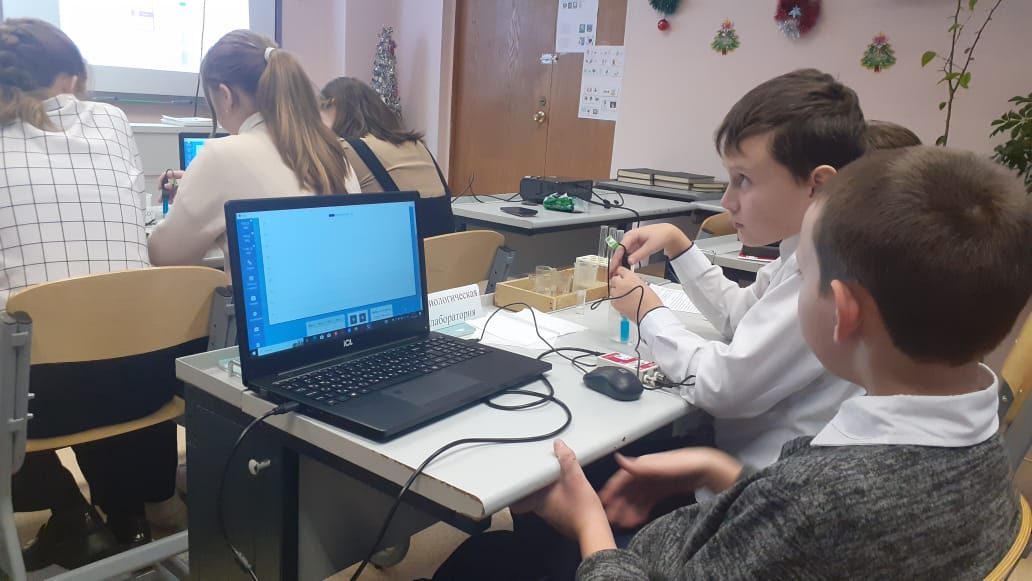